Collimation in Collider
O.S.Kozlov, V.I.Shokin
 LHEP, JINR, Dubna
Machine Advisory Committee, JINR, Dubna, June 5-6, 2019
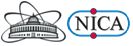 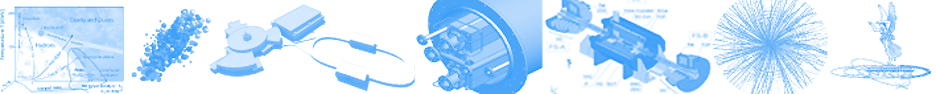 Contents
Goals of Collimation in Collider
 Collimation principles
 Schemes of Collimation for NICA Collider
 Collimators design
 Conclusions
2
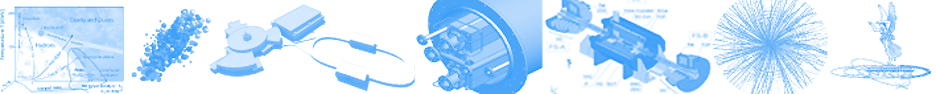 Goals of Collimation in NICA Collider,
stored Energy in the beam
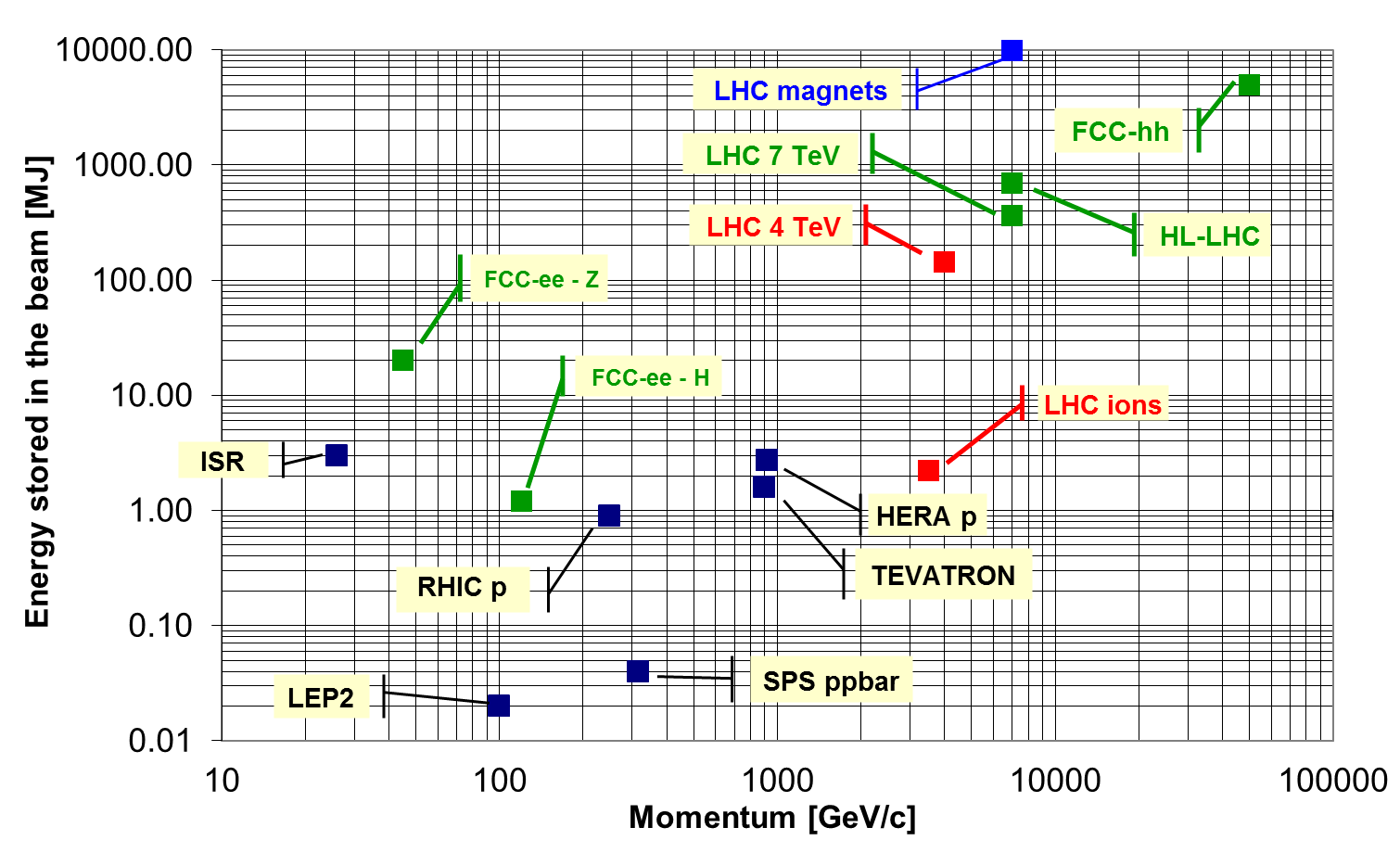 NICA Collider: @ Ek=4.5GeV/u and full Intensity of N=5*1010 
 Ebeam=7kJ;
for beam life time tb=10h:
 ions beam loss rate is  1.5*106 ions/sec, 0.2 J/sec=0.2W
3
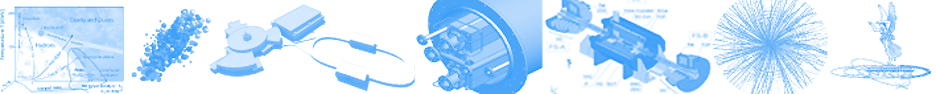 Goals of Collimation in NICA Collider
Halo cleaning to protect accelerator components
Superconducting and permanent magnets, superconducting RF cavities .
Passive machine protection as beam absorbers or interceptorsFirst stage of defense in case of accidental failures.
Concentration of losses/activation in well defined areasEase maintenance by avoiding many distributed high-radiation areas.
Cleaning of beams’ interaction products in IP Protect superconducting elements close to experiments.
Background optimization for experiments (the main goal for NICA)Minimize the impact of halo losses  on the quality of experimental data.
Beam tail/halo scraping and diagnostics (movable collimators)Control and probe of the transverse shape of the beam.
4
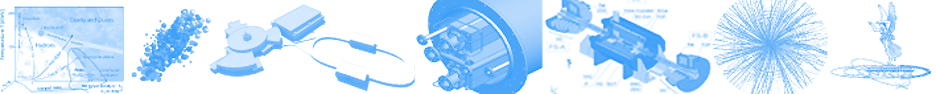 Collimation principles
2-Stage Collimation
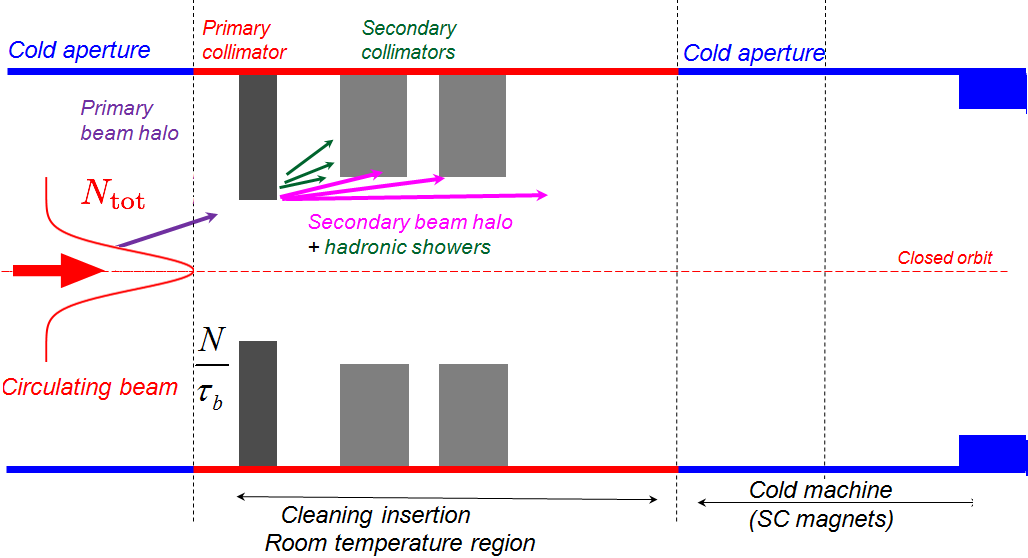 5
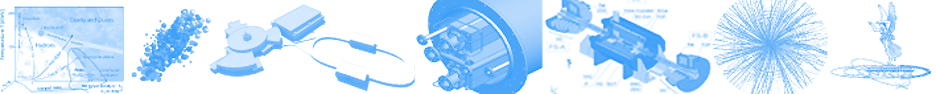 Scraper – Collimators Layout
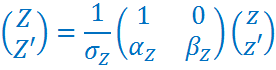 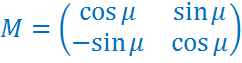 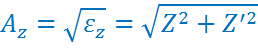 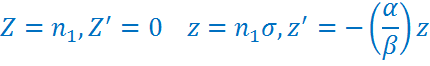 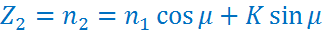 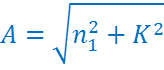 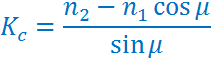 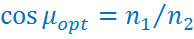 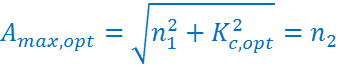 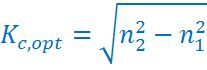 6
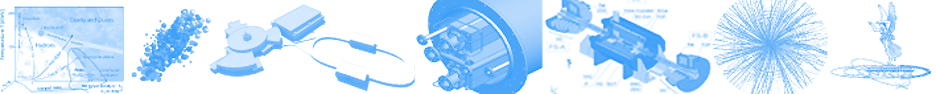 Scrapper – Primary Collimator
Material choice
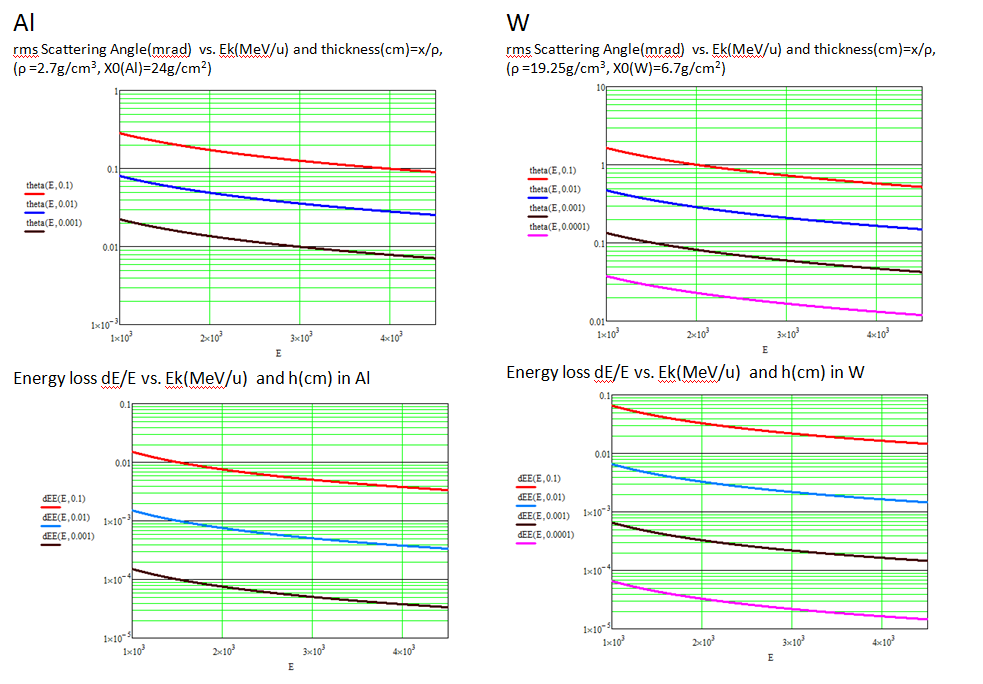 7
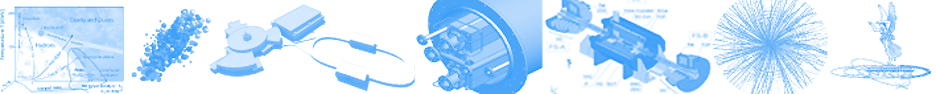 Secondary Collimator (Absorber)
Stopping Energy range for Au79+ ions, 
   hstop (cm) vs Ek (MeV/u) for different absorber materials
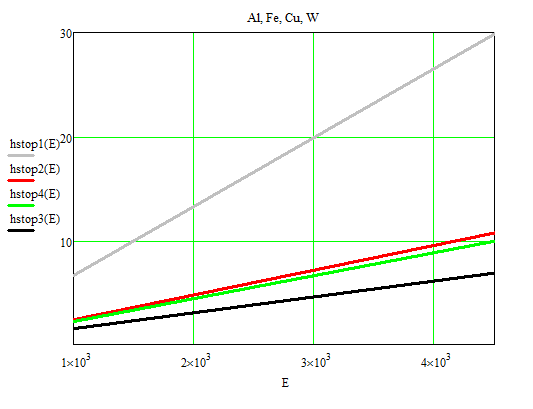 Al
Stopping thickness of W: 
h ≥ 7cm for all energy range
Fe
Cu
W
8
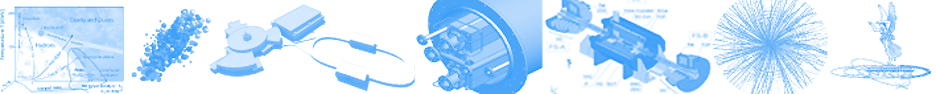 NICA Collider lattice functions
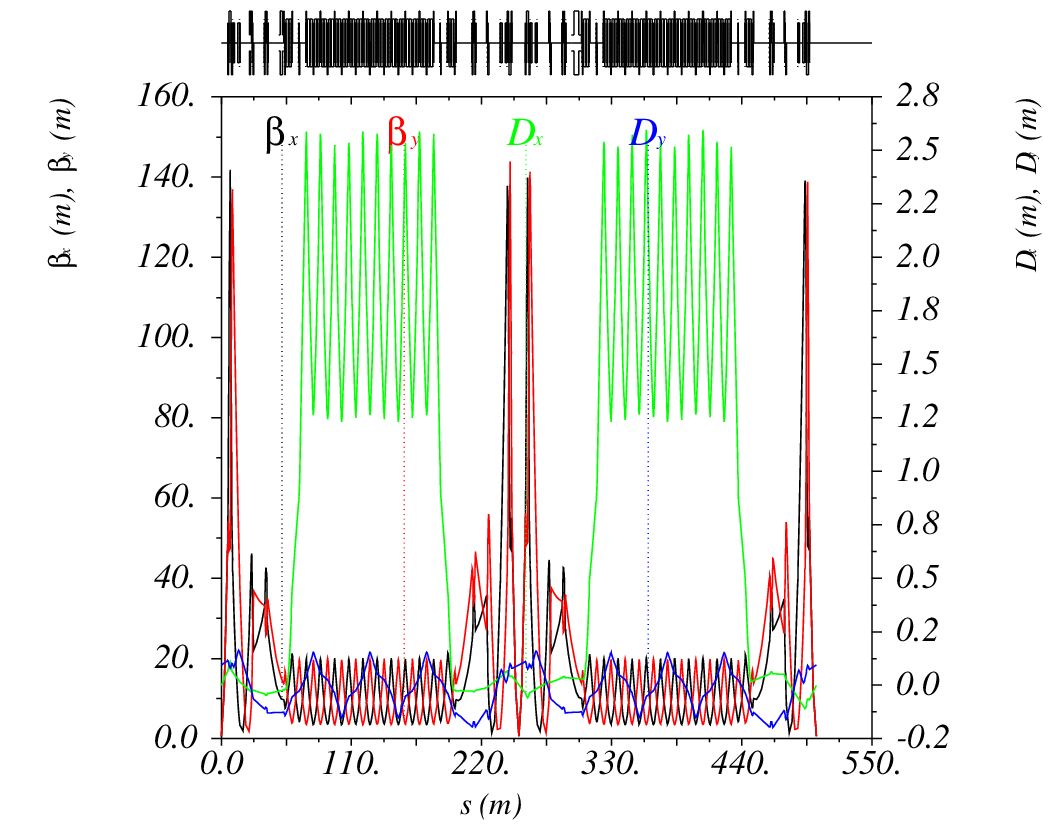 Collider Optics for Qx=Qy=9.44, β*=0.6m
9
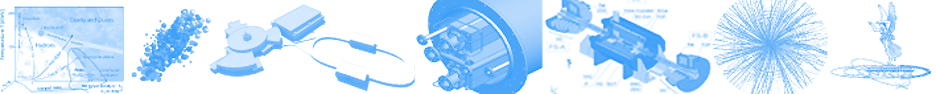 NICA Collider: Rings composition, Straight sections
East half ring
West half ring
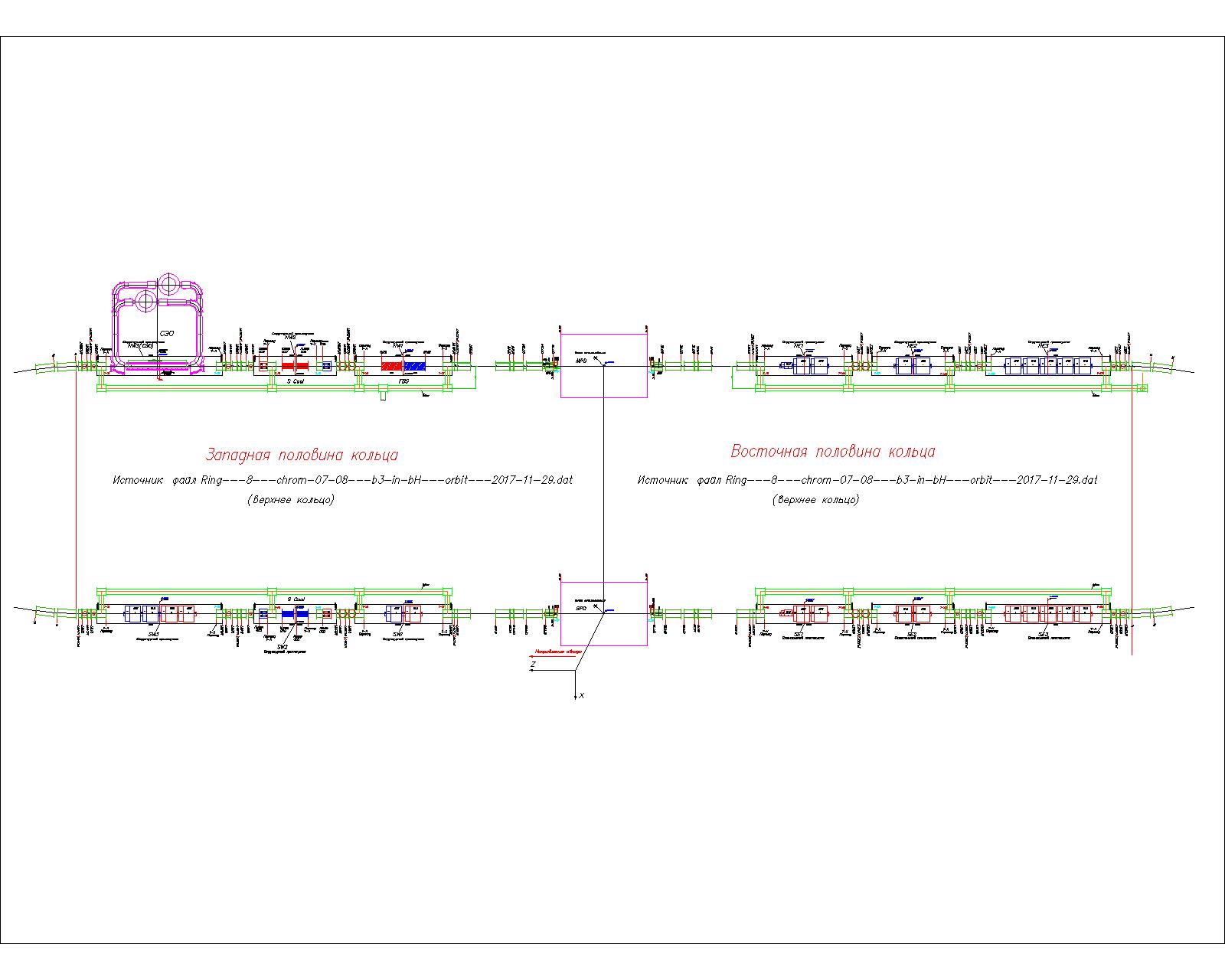 Location of collimation elements  is possible in the West part 
of the Collider for both Red and Blue Rings.
10
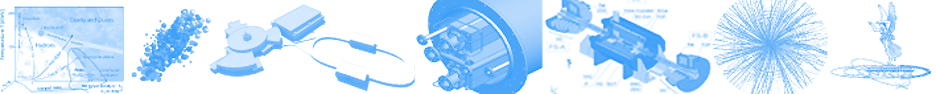 Collimation,  halo tracking
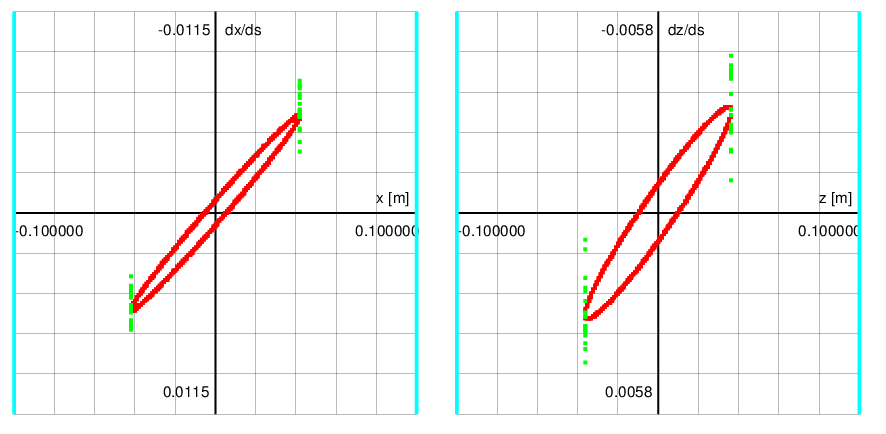 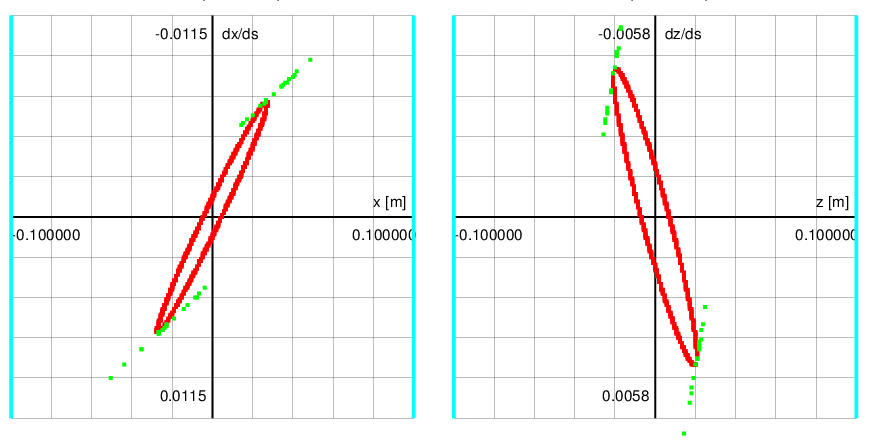 11
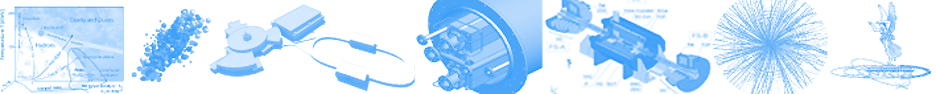 X/Y Betatron Collimation
X-plane
ScrX    ColX1                                                            ColX2
                                                                                 
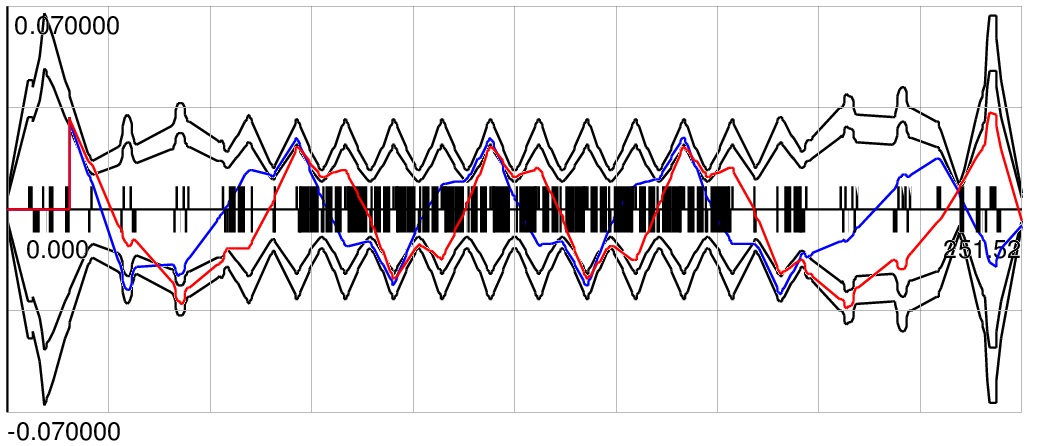 Xscr1(+)
A X,Col=(6-7)σX
A X,Scr=5.5σX
A X,Acc=6σX
2  Secondary
X-collimators
ScrX2  ColX21  ColX22
             
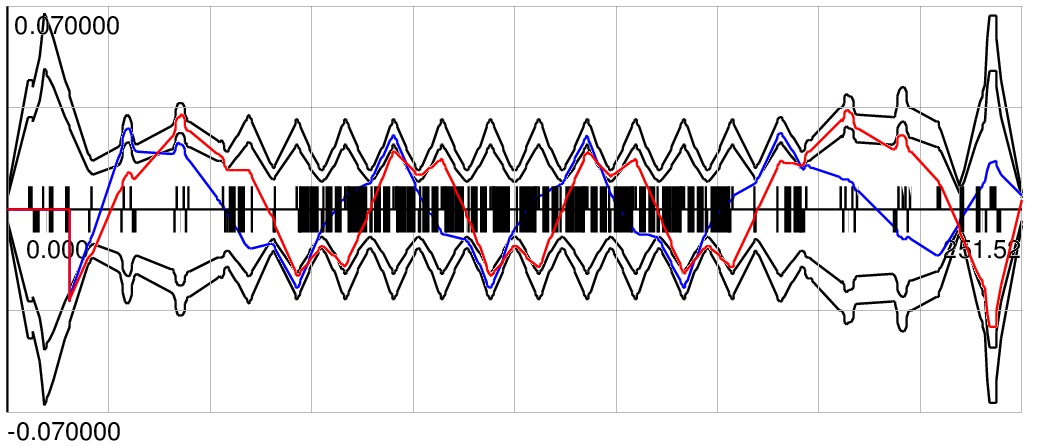 Xscr2(-)
12
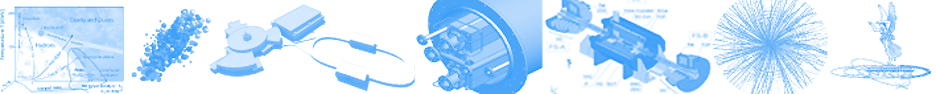 Betatron Collimation X/Y
Y-plane
ScrY   ColY1                                                         ColY2
                                                                   
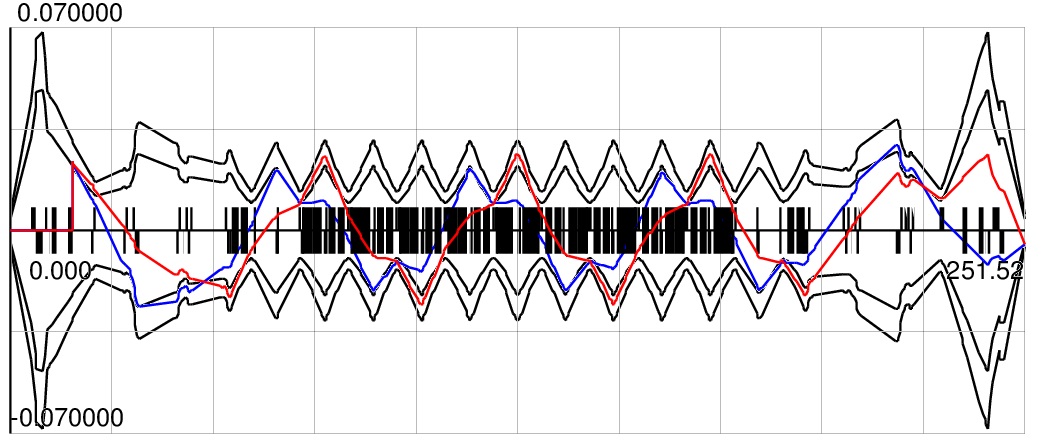 Yscr1(+)
A X,Col=(6-7)σX
A X,Scr=5.5σX
A X,Acc=6σX
2 Secondary
Y-collimators
ScrY2  ColY21  ColY22
                 
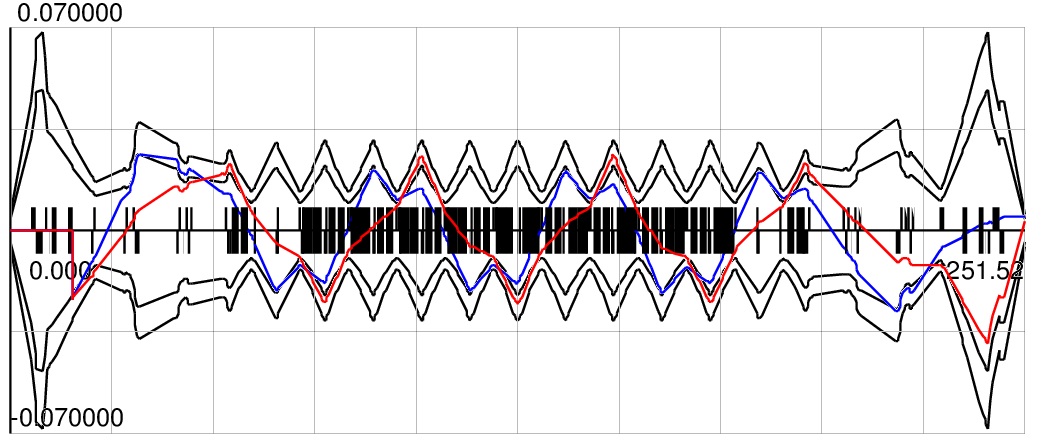 Yscr2(-)
13
Collimation, scattered ions tracking with apertures
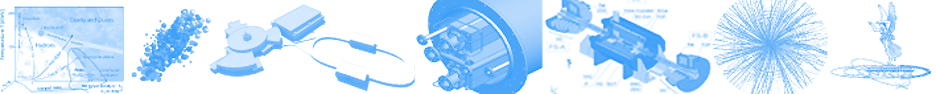 X-Scatterer(+)
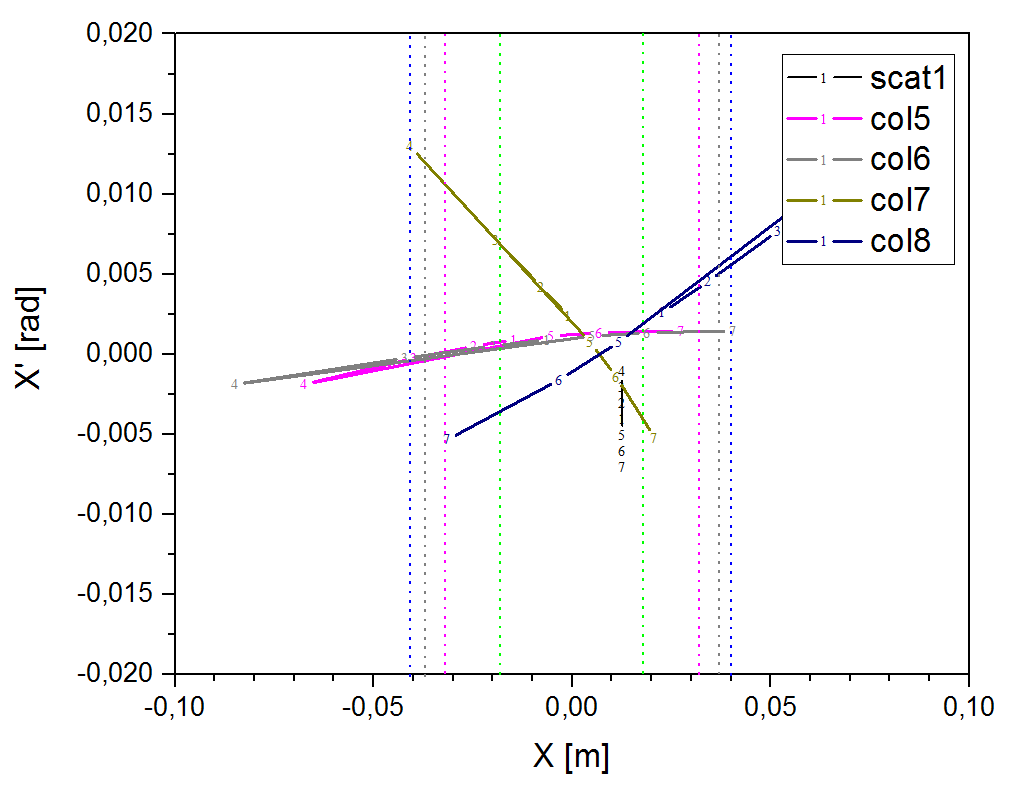 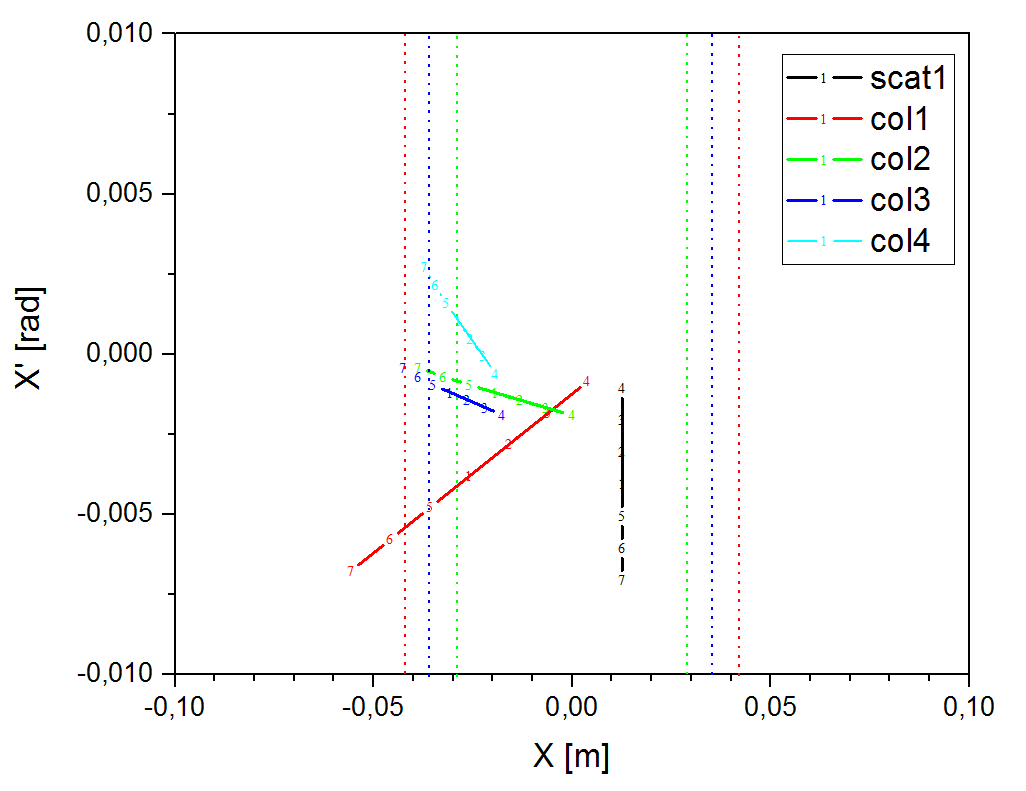 X-Scatterer(-)
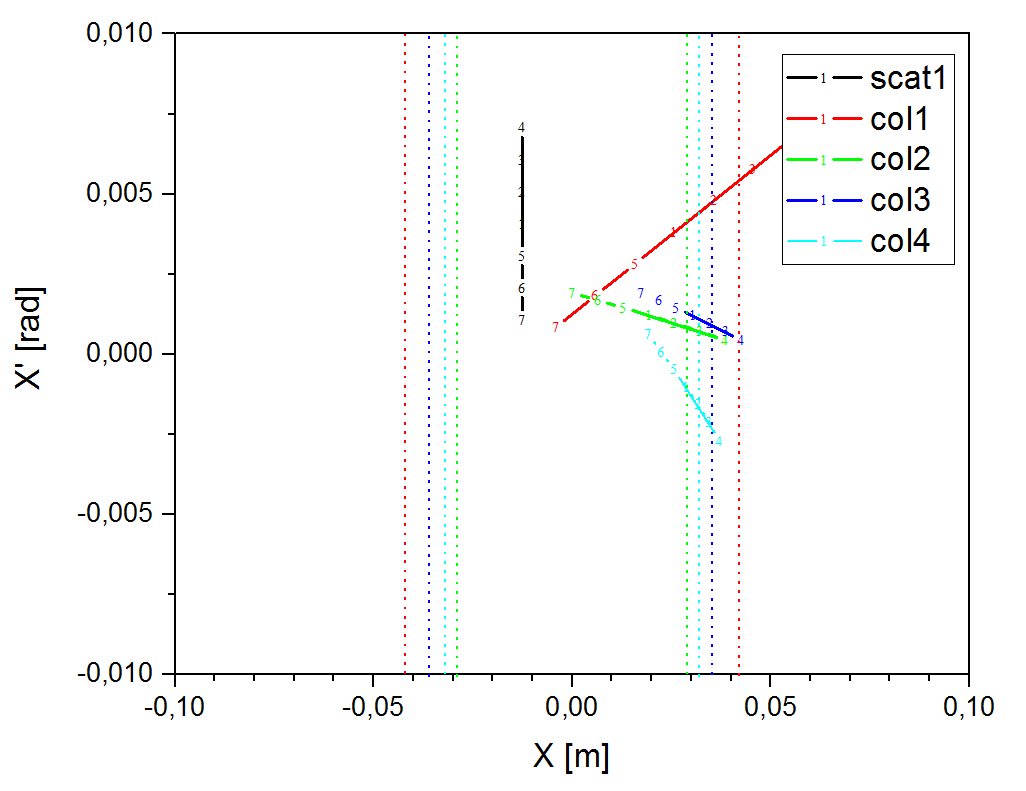 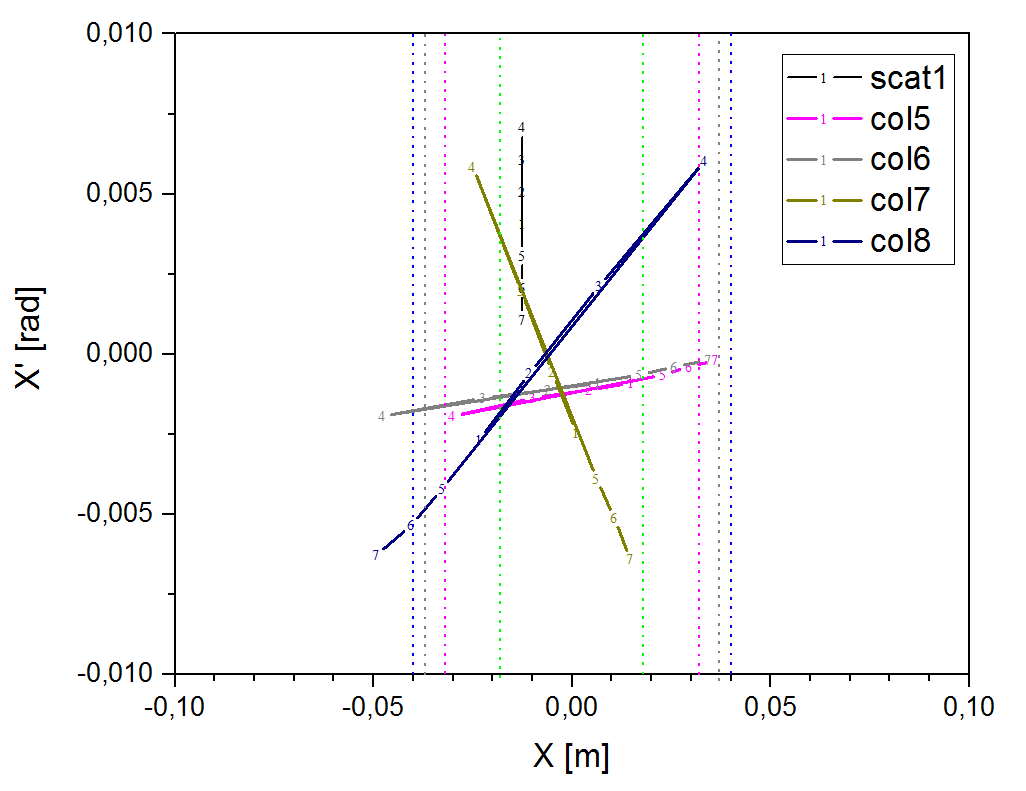 14
Collimation, scattered ions tracking with apertures
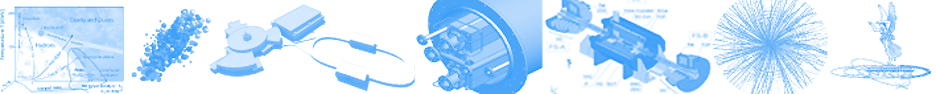 Y-Scatterer(+)
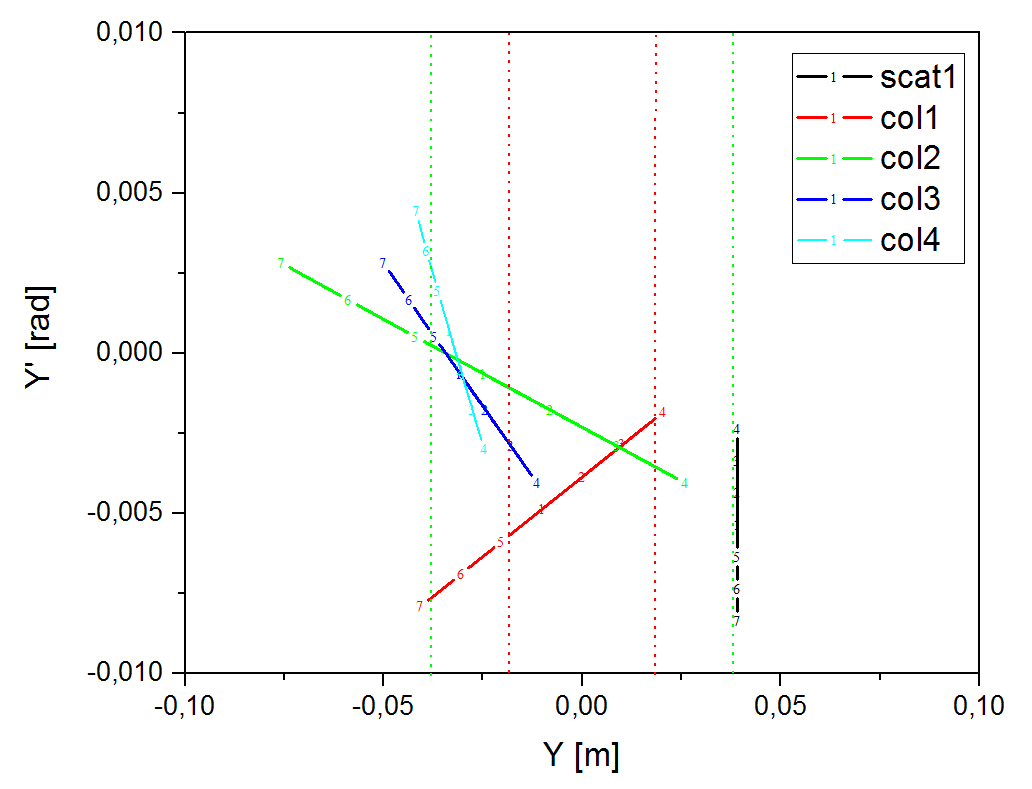 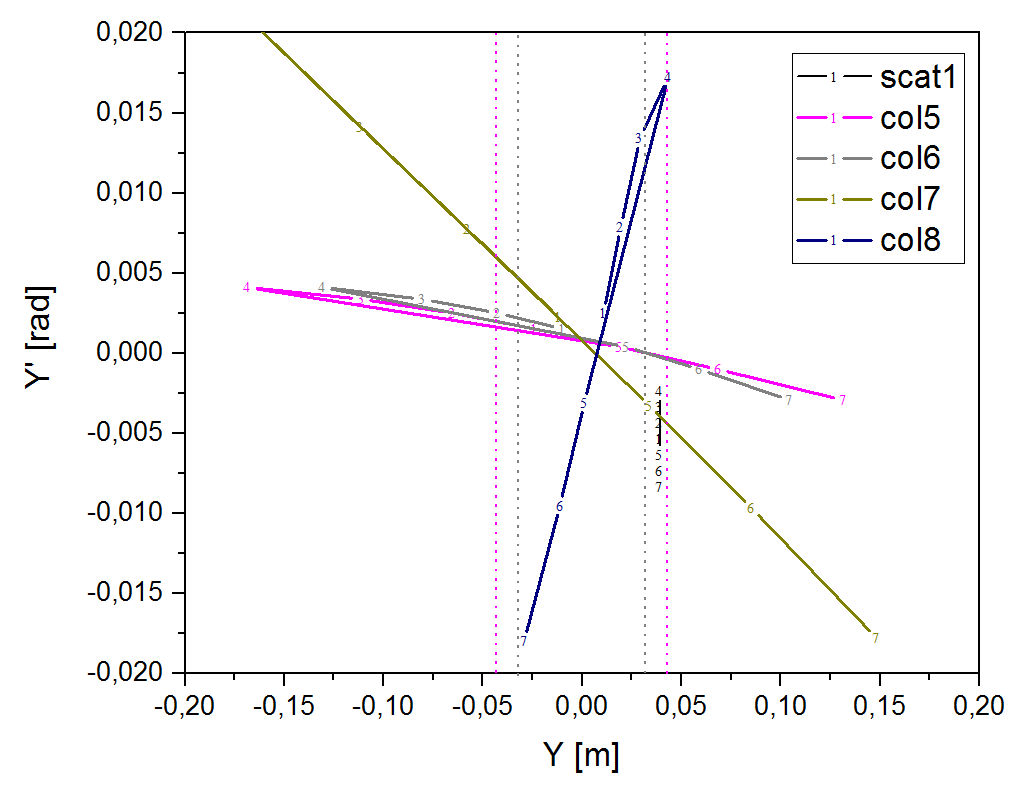 Y-Scatterer(-)
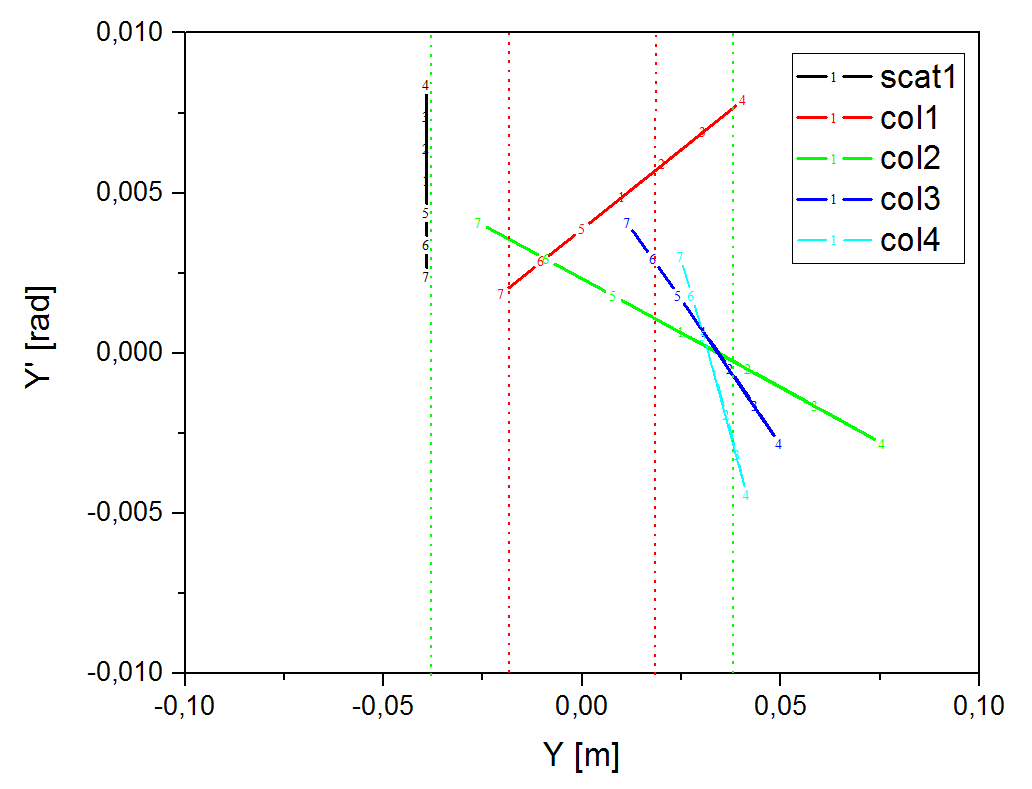 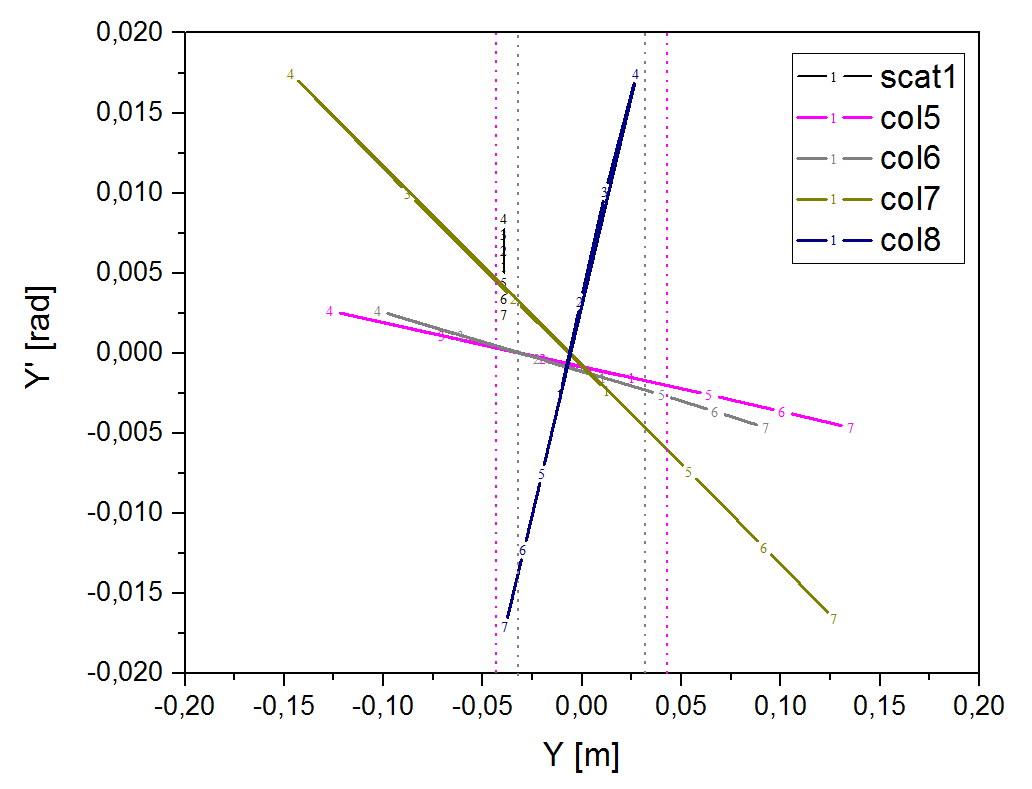 15
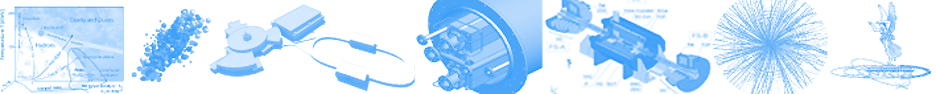 Collimation units location in Collider
Blue Ring
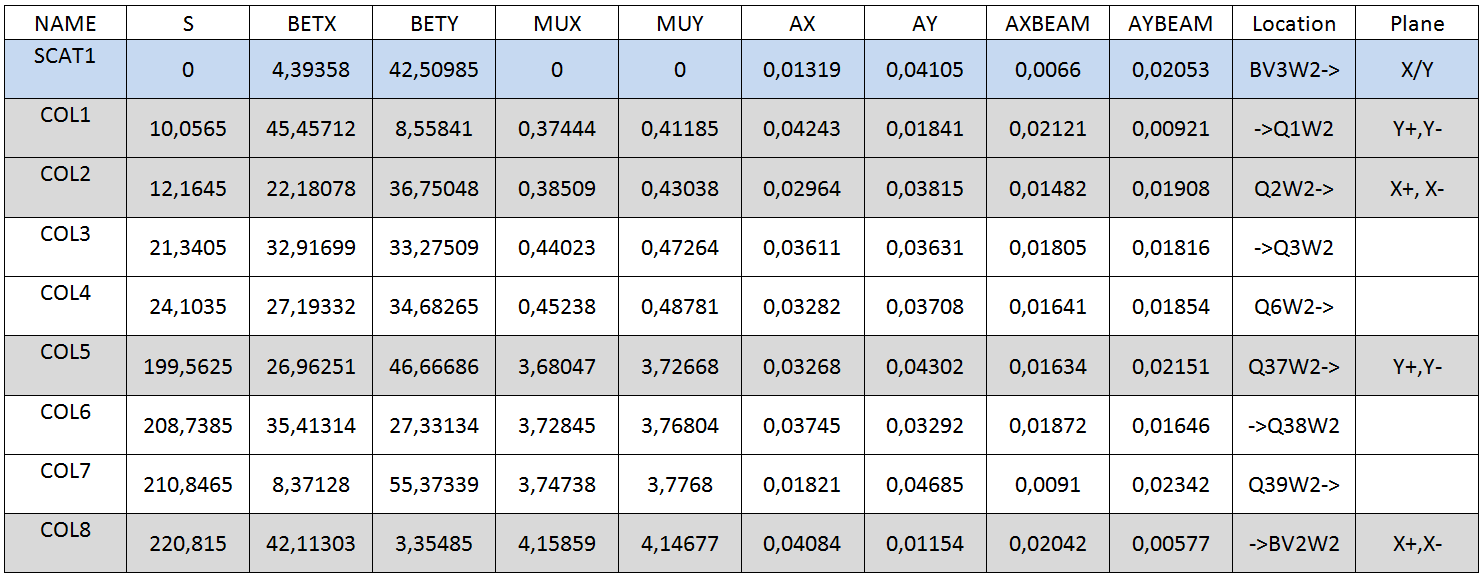 Red Ring
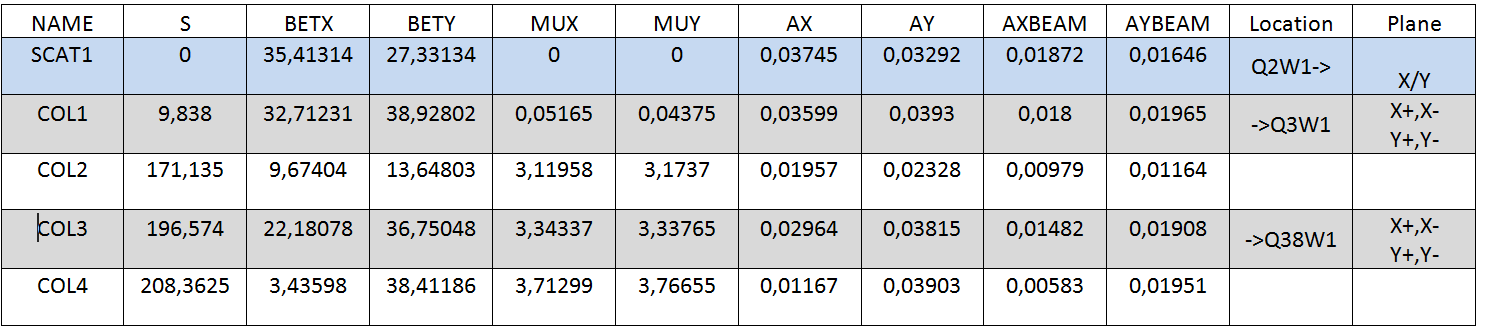 16
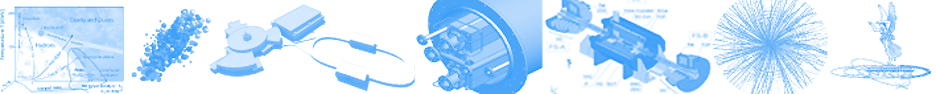 Collimator design: scrapper (foil)
Scrapper, X or Y-plane
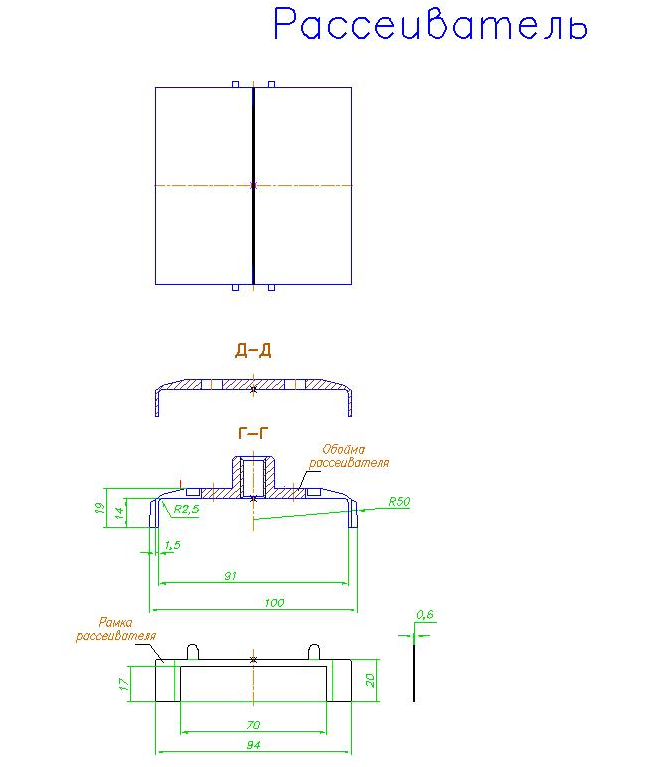 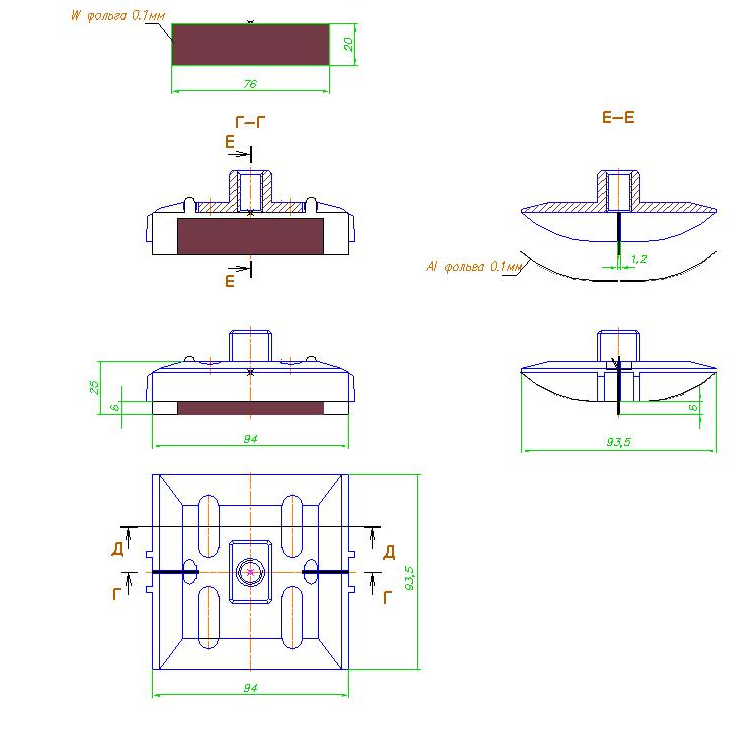 20
76
beam
25
93.5
beam
94
17
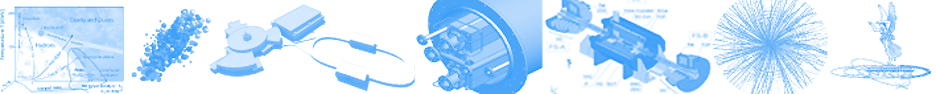 Collimators design
Collimator in X-plane
Absorber
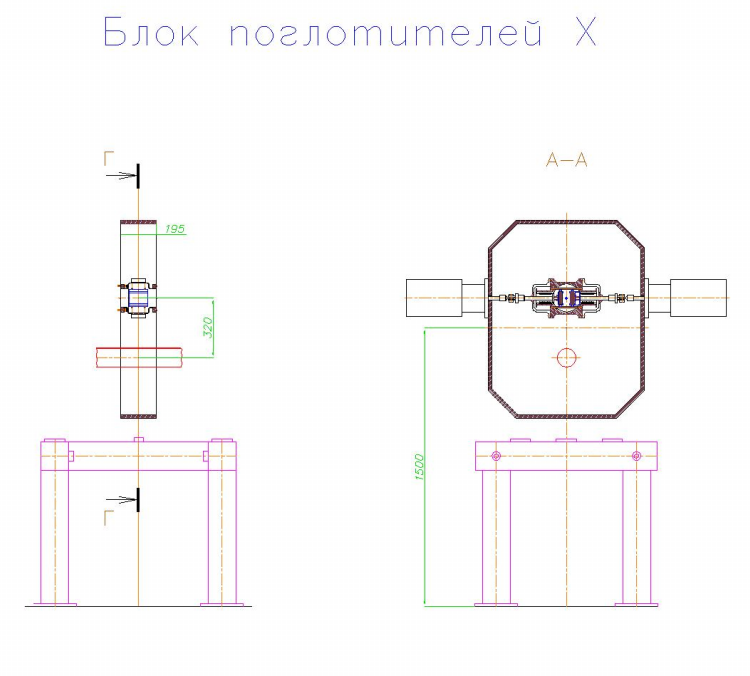 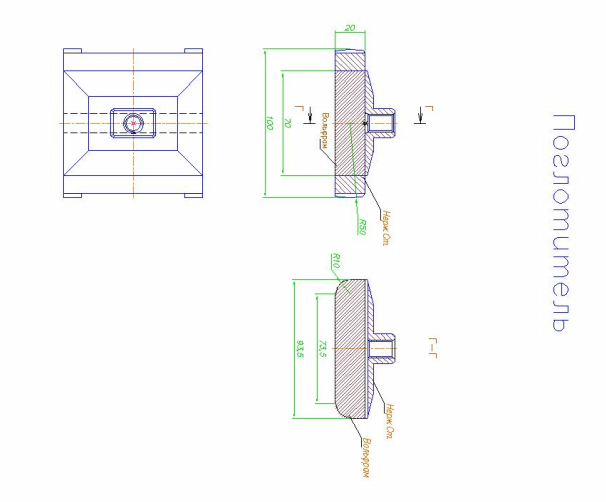 beam
beam
195
20
beam
beam
93.5
320
100
beam
beam
18
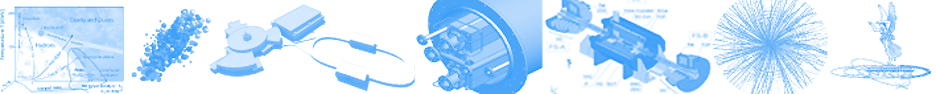 Collimators design
Horizontal and Vertical Collimators block
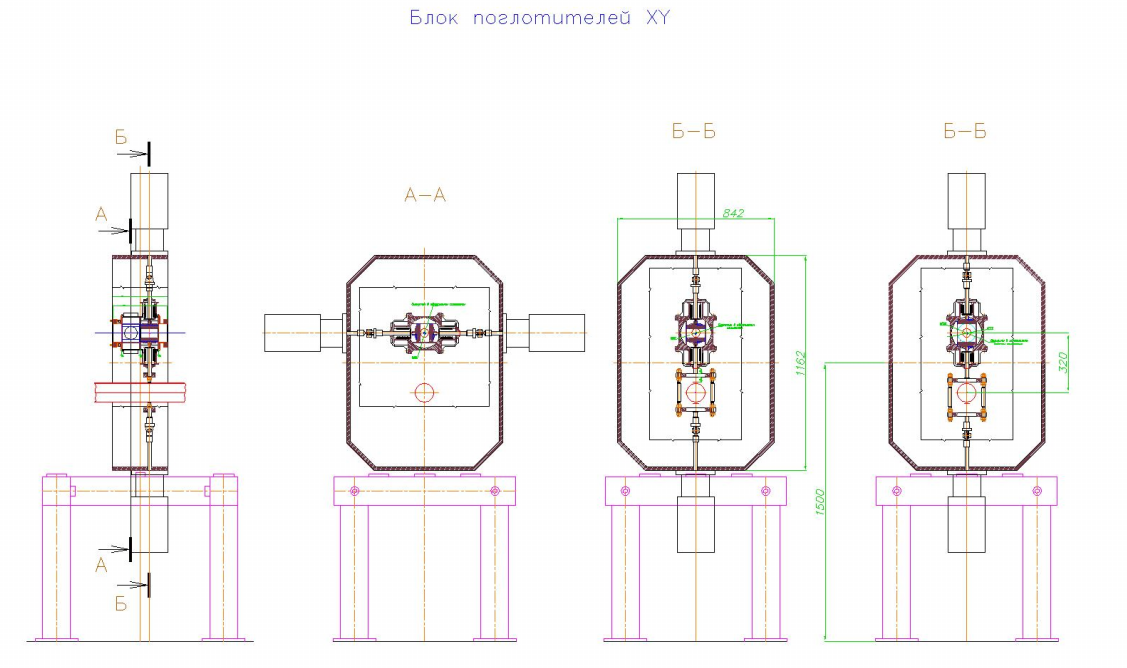 400
842
beam
beam
1162
320
beam
beam
19
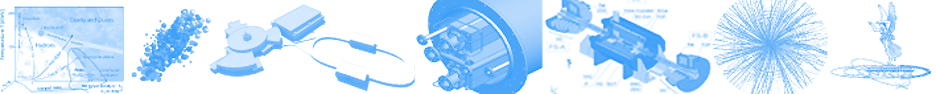 Collimators design: moving systems in X and Y planes
Vert.Collimator
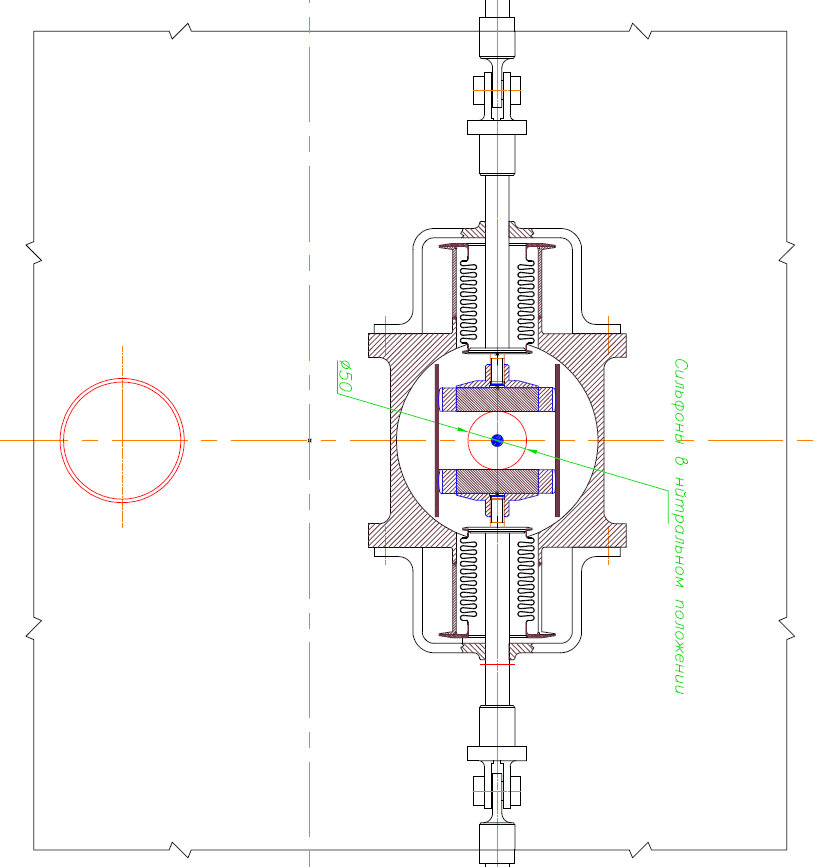 Horiz.Collimator
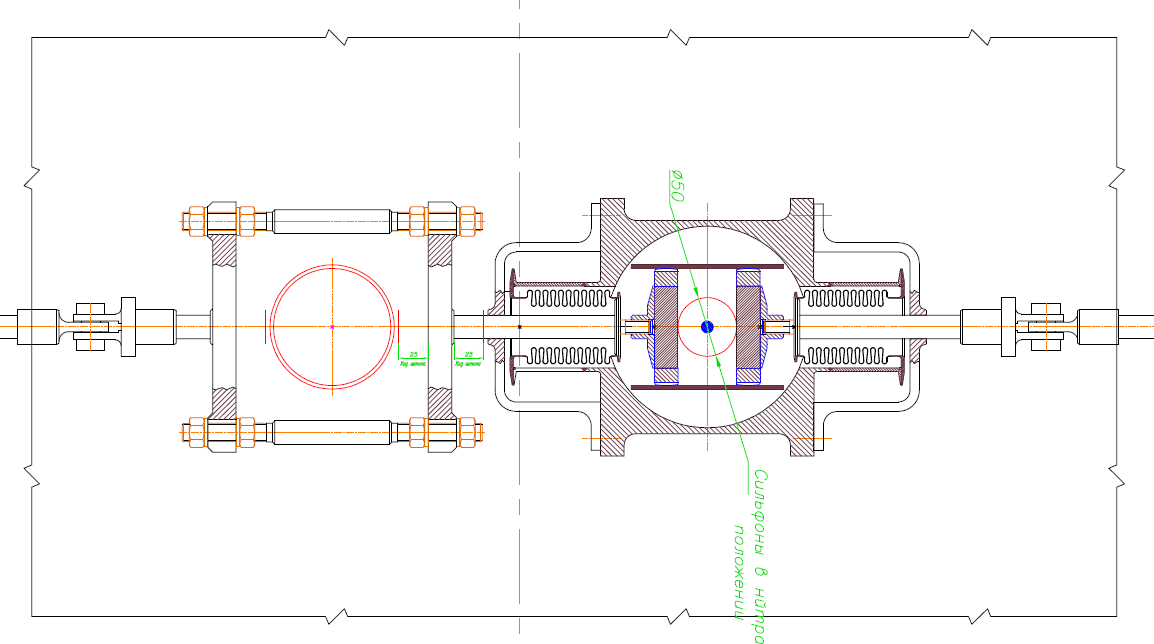 20
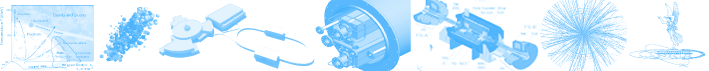 Conclusions
The scheme of beam halo collimation in NICA collider is considered. The collimation purposes are the optimization of background for MPD experiment, the first stage of machine protection in case of technical fault. 
 Movable collimators give us the possibilities to measure beam size, beam orbit and alignment of collimation elements.
 The movable Scrapers, the Primary collimators, are placed at the edge of the Ring acceptance. 
 The Secondary collimators are placed outside the acceptance to provide the energy absorption of the scattered ions. 
 The preliminary calculations of the collimation process were carried out to estimate the possible location of the collimators.  
 The further simulation of beam collimation depending of the ring optics (betatron tunes) will be continued.
 The impedances of collimation devices must be evaluated.
Thank you for your attention!
22